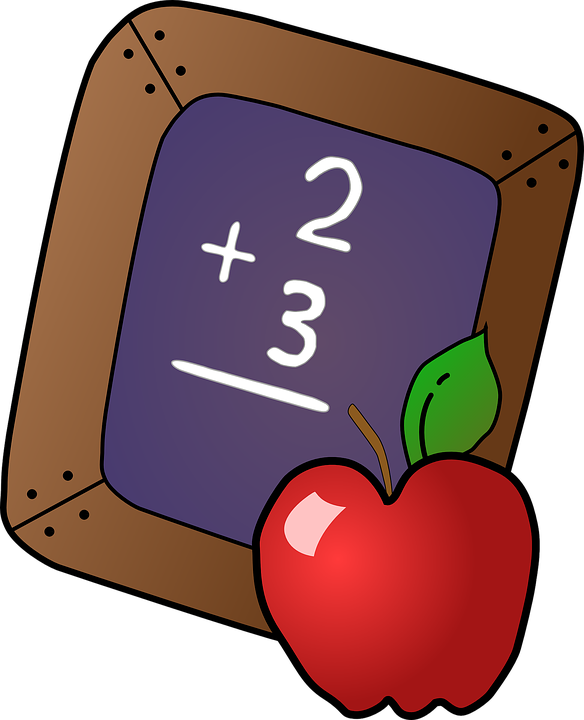 人教版小学数学一年级上册
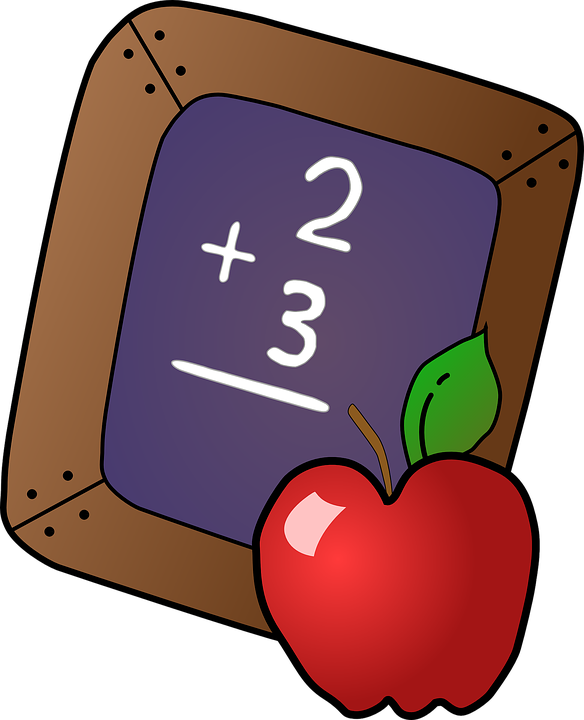 3.7  减法
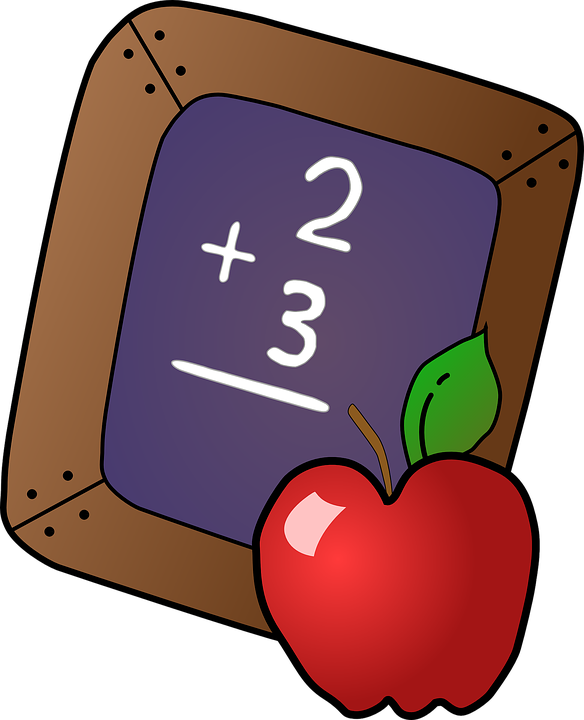 MENTAL HEALTH COUNSELING PPT
第三单元 1~5的认识和加减法
讲解人：PPT818  时间：20XX
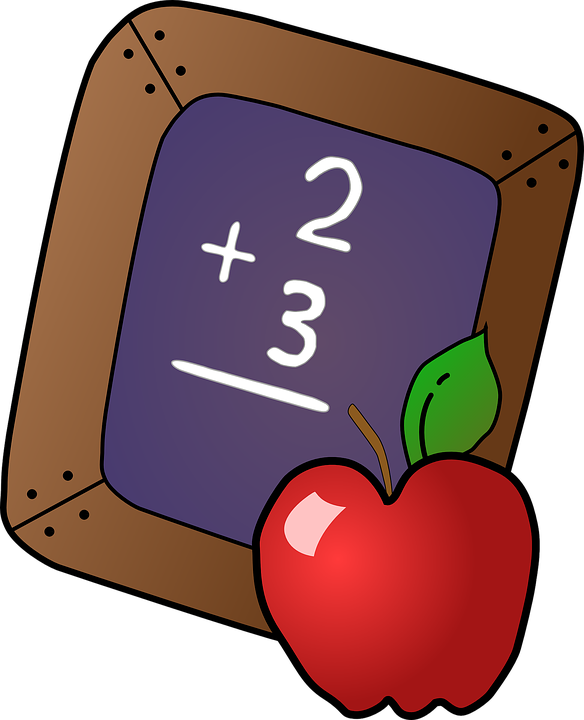 复习导入
2
3
5-1=        4-2=         4-1=
2+3=       2-1=         5-2=
5-4=        3-2=         3-1=
4-3=        3+2=        1+4=
4
3
1
5
2
1
1
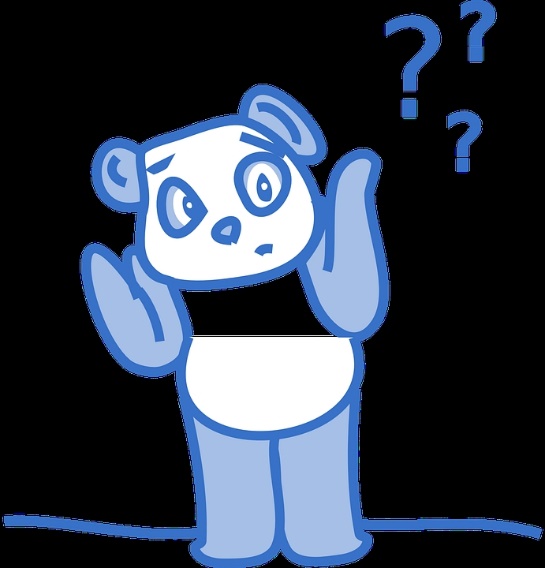 5
5
1
基础训练
1.看图填空。
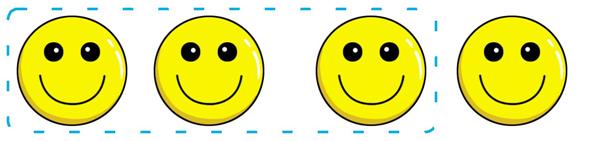 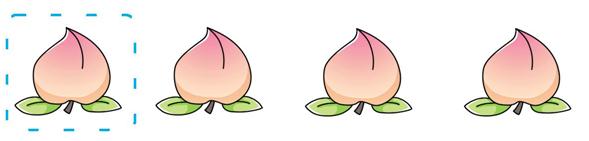 4-     =
4-     =
5-     =
5-     =
3
1
1
3
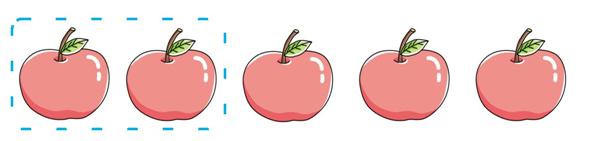 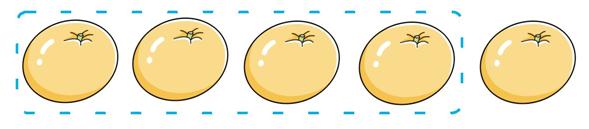 2
3
4
1
基础训练
2.看图列式计算。
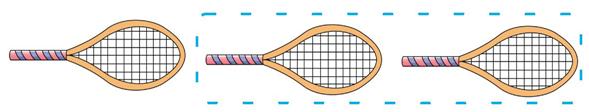 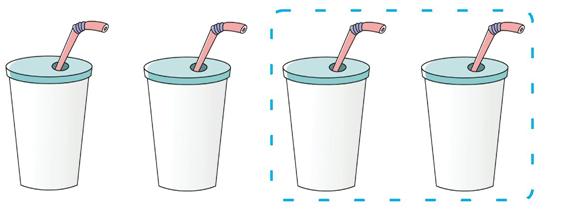 -     =
-     =
3
2
1
4
2
2
基础训练
3.找朋友。
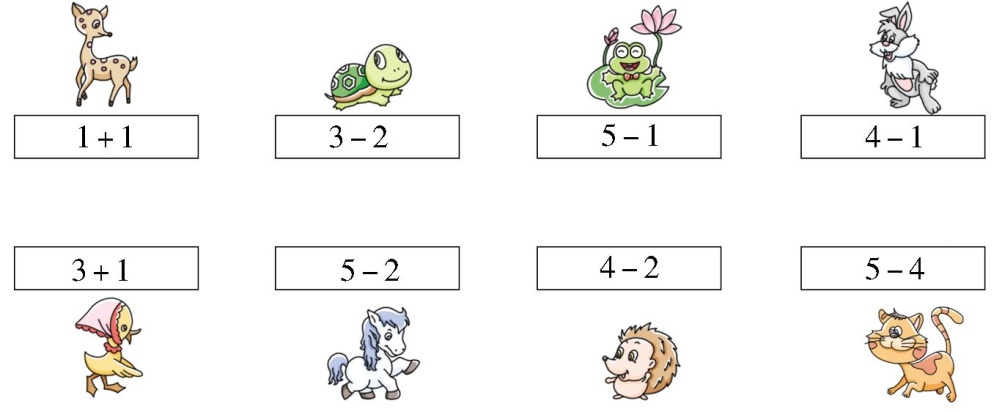 综合训练
4.照样子,画一画,再算一算。
例:5-3=2
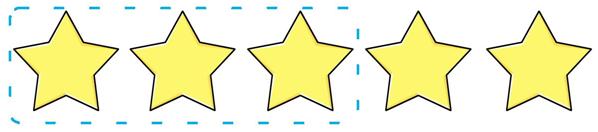 4-2=
2
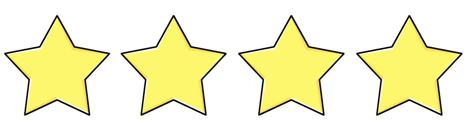 2
3-1=
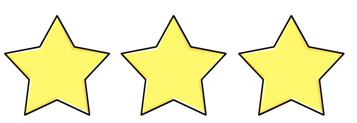 4
5-1=
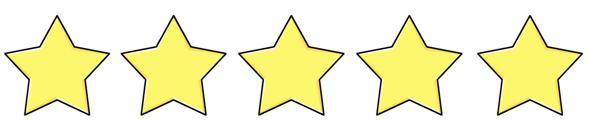 综合训练
5.在              里填上“>”“<”或“=”。
5-4     3　　3+1     2　　　1+2    5-2
1+1    4	       2-1      3	    5-4     4-3
<
>
=
<
=
<
综合训练
6.在            里填上“+”或“-”。
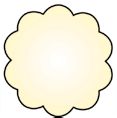 -
2    1=1	     4    1=5      2    2=4
5    2=3	     3    1=2	    4    1=3
+
+
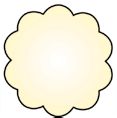 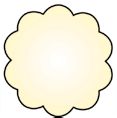 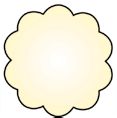 -
-
-
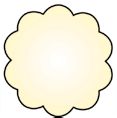 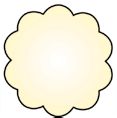 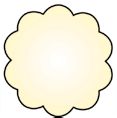 拓展训练
7.用自己喜欢的方式表示出下面算式的意思
5-2=3　　　　　4-3=1
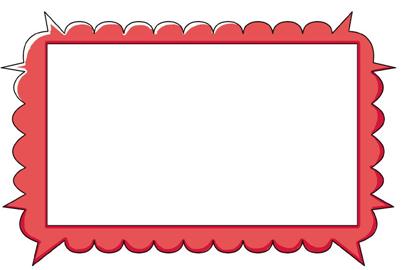 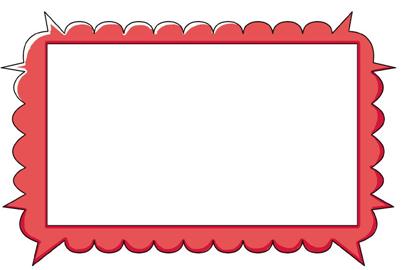 拓展训练
8.写出不同的算式,使它们的结果相等。
(　　)+(　　)=(　　)+(　　)=(　　)-(　　)
3
1
2
2
5
1
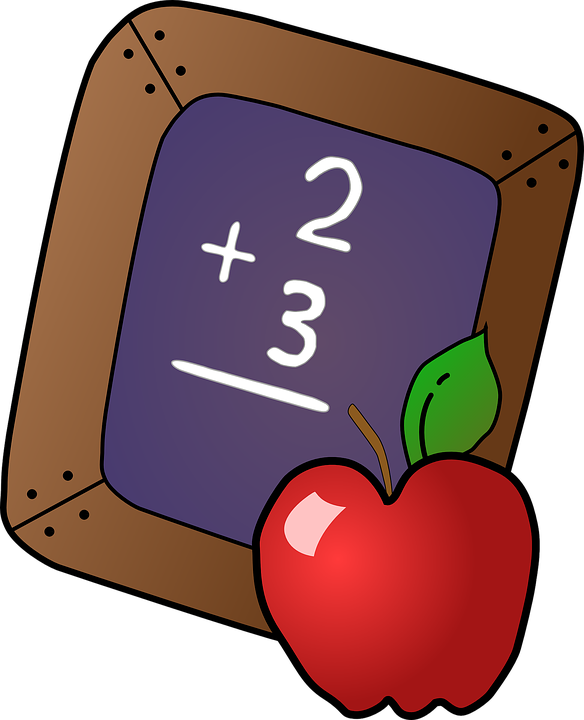 人教版小学数学一年级上册
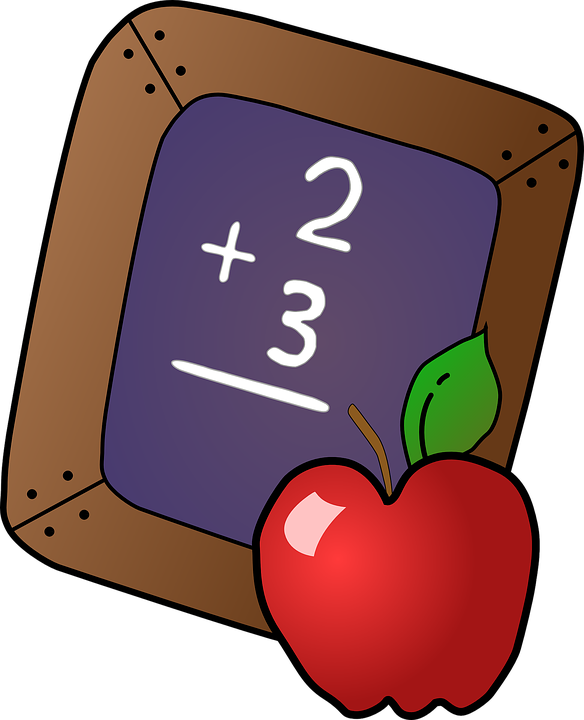 感谢你的聆听
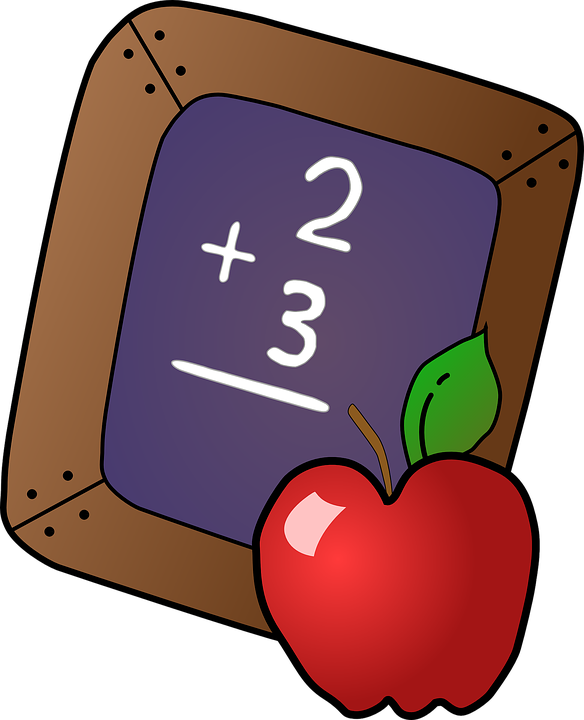 MENTAL HEALTH COUNSELING PPT
第三单元 1~5的认识和加减法
讲解人：PPT818  时间：20XX
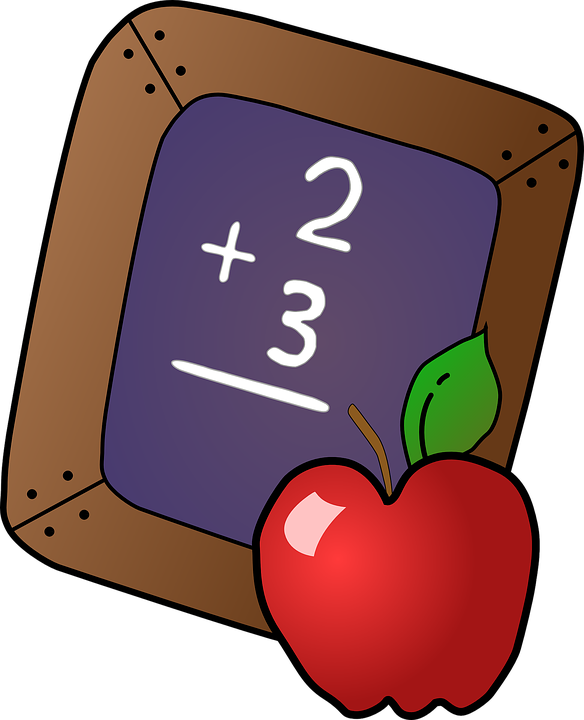